ORV3 AC Input Power Connector Updates
Jay Sandidge, Positronic
Will Stewart, Harting
How We Got Here
2018
Joint Development Agreement signed by development group
2019
Connection Interface Design Selected
2020-2022
Prototypes and Updates of Individual Designs
2023
Launch of Open Rack v3
This presentation will review:
 The changes made to finalize the specification
Updates from the manufacturers
WS
Manufacturers’ Updates
HARTING Development
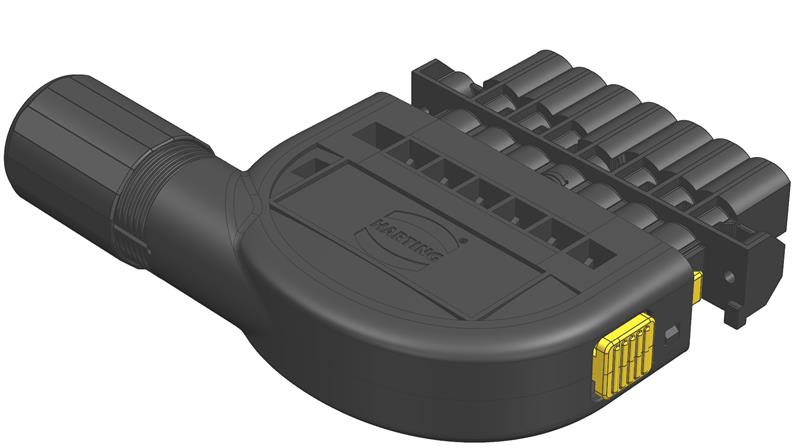 Products Available
Timeline
Bulkhead connector
Plug – side connector
NEMA full cable assembly
UL full cable assembly
Samples available upon request
Final product available summer 2022
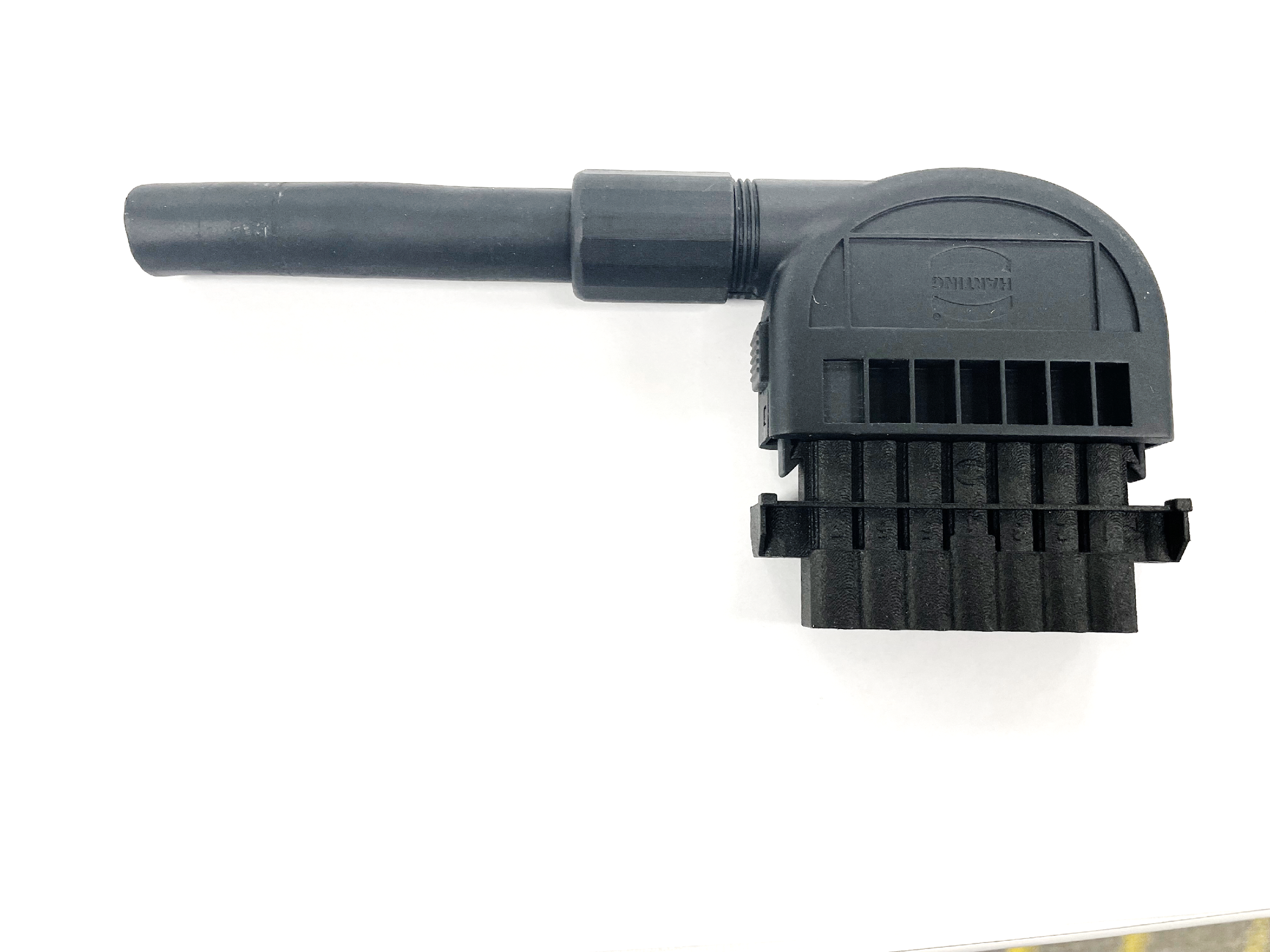 Safety Certifications
UL and TUV Pending
WS
[Speaker Notes: I think Safety Certifications would have more to do with formal UL, CSA, or TUV certification. These have more to do with conformance to aspects of safety certs, but that’s not the same as the entire connector and contact system being “UL certified” for example.]
POSITRONIC Solution
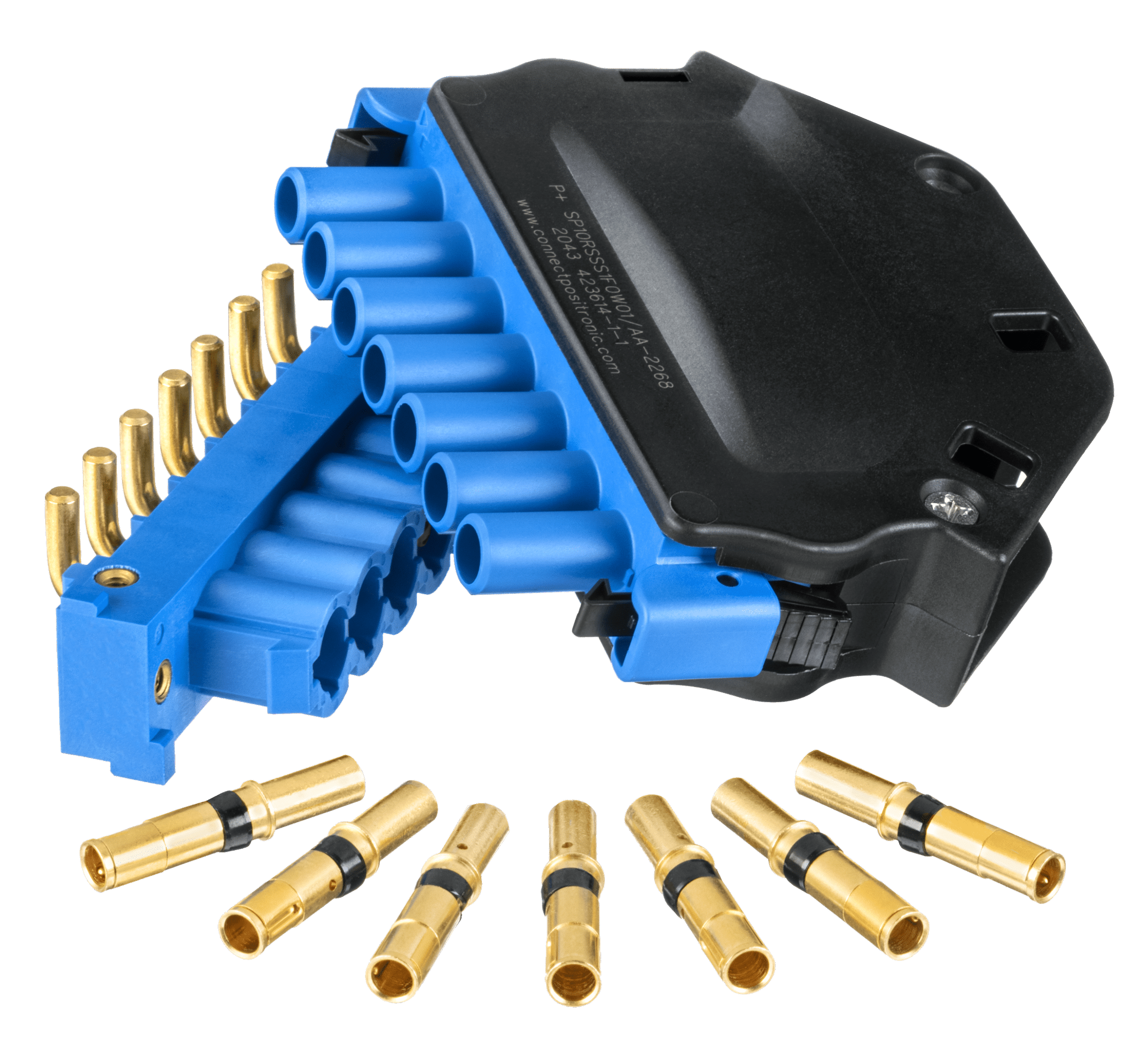 Products Available
Timeline
Male PCB & crimp connector
Female AC whip connector
Crimp contacts
Hard tooled and in production
Shipping now for production power shelves
Safety Certifications
UL 	#E49351
TUV 	#SG PSB-IT-00193
JS
AMPHENOL CS Solution
Products Available
Timeline
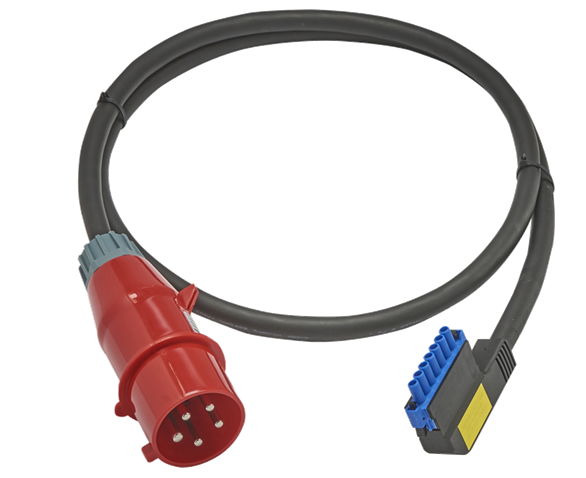 Male PCB & crimp connector
Female AC whip connector
AC whip cable assembly
Crimp contacts
Hard tooled and in initial production
Shipping now
Safety Certifications
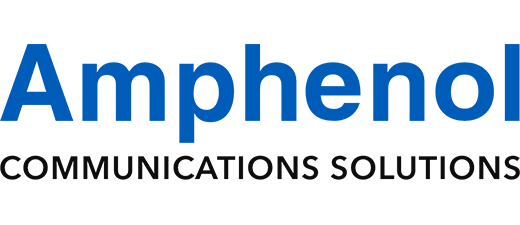 UL 	WIP, ETA May 2022
TUV 	WIP, ETA May 2022
JS
Specification Updates
Disconnect Under Load
Original Wording:
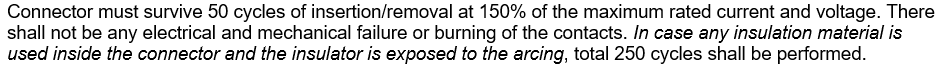 Updates
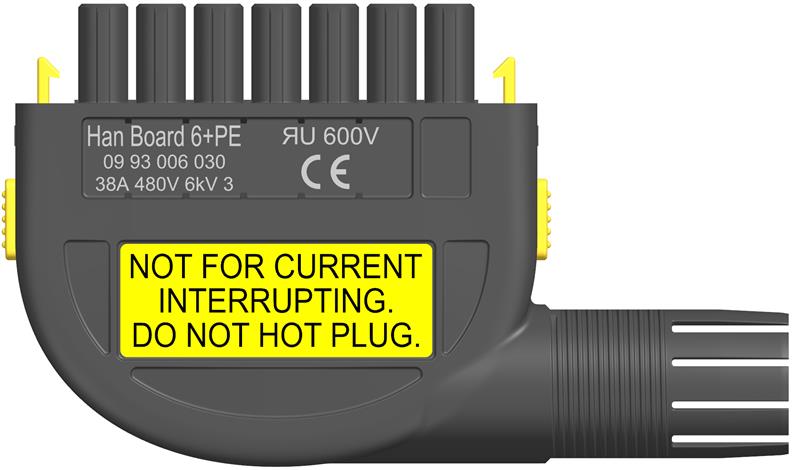 Connector is not intended for current interrupting
Visual indicators applied to connector
Operators recommended to put processes in place to ensure connector is not disconnected under load
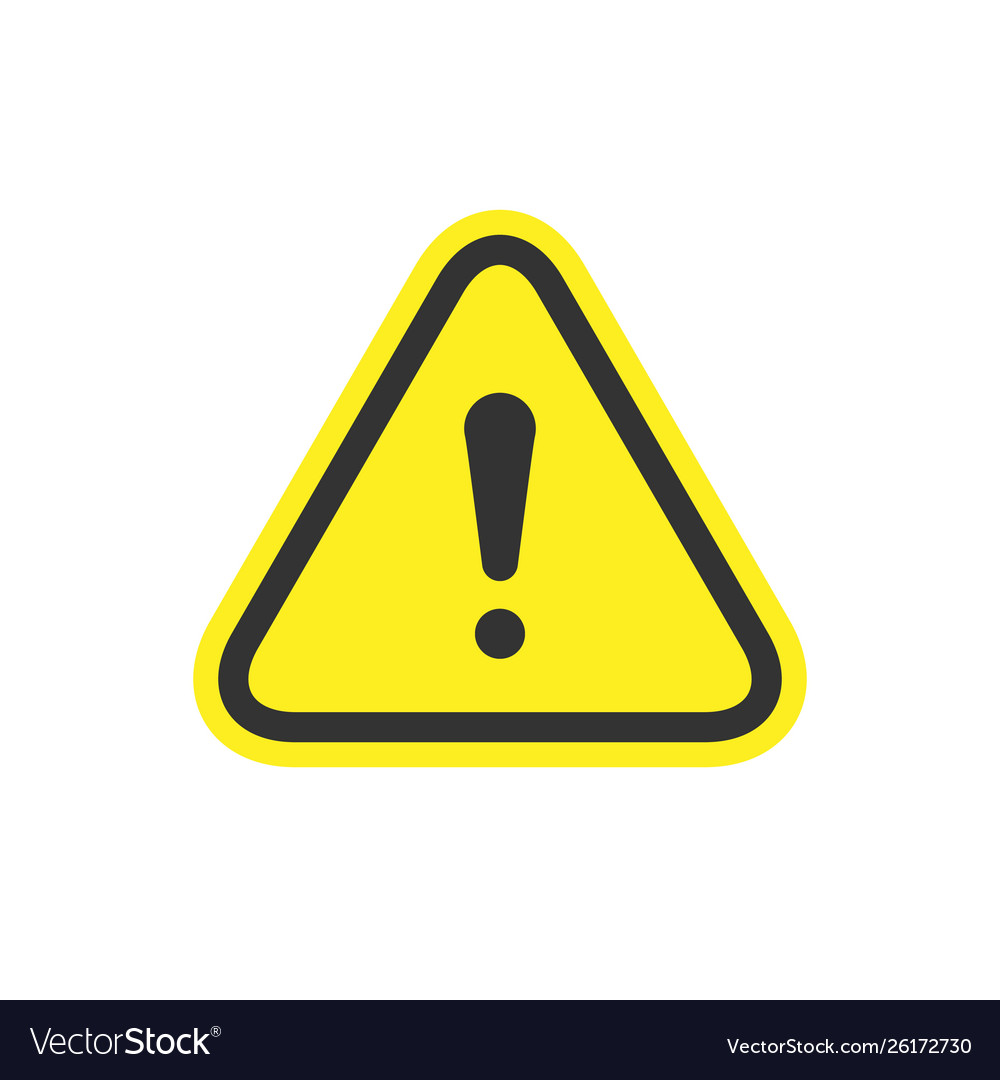 Space is limited
There is not enough room to oversize the contacts
“NOT FOR CURRENT INTERRUPTING” label is applied
WS
Crimp Contacts
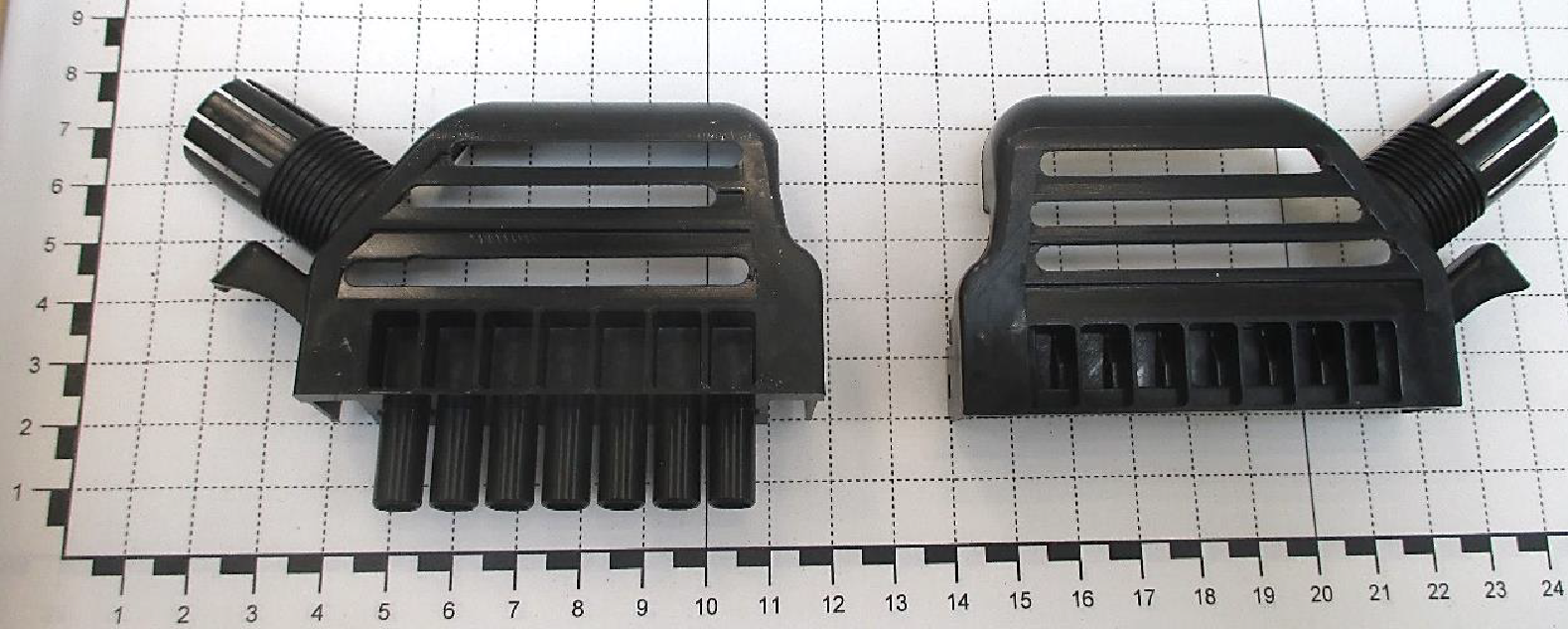 ORV3 Application
Temperature Rise
Operating Amperage: 32A
Bulkhead Termination: PCB or Crimp

Cable wire size 10AWG/6mm2
Cable is too large to route through rack

Cable wire size 12AWG/4mm2 
Temperature rise >30ºC
Regulations require no temperature rise (above ambient) greater than 30ºC
Even drastic solutions were not able to resolve the T-rise
Disclaimer: Holes were only applied for testing purposes. Final product does not have holes.
Solution
Crimp contacts with 8AWG wires

T-rise <30ºC with 10AWG/6mm2 wires

Manufacturers recommend ensuring operating amperage and cable requirements are considered when choosing bulkhead
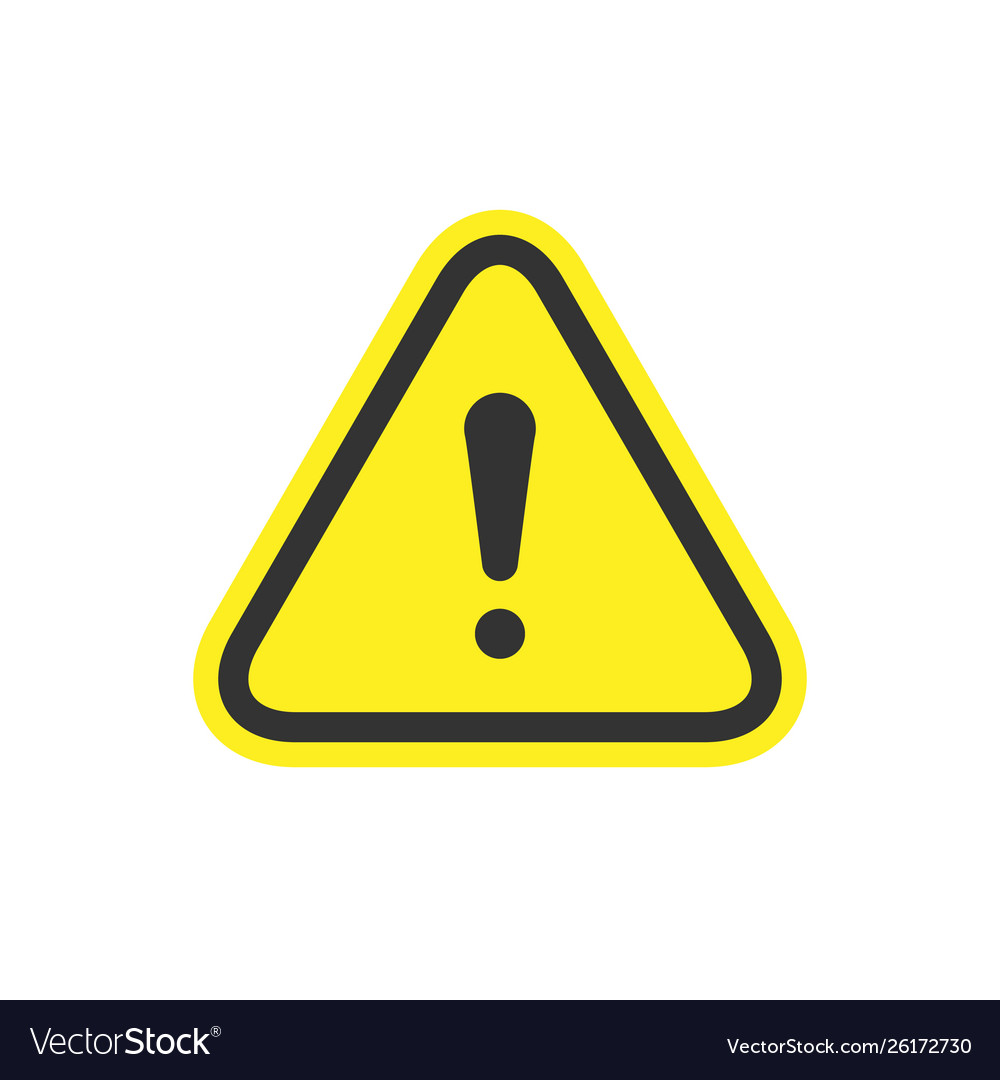 Space is limited
WS
Male Right Angle PCB ADDED DIMENSIONS
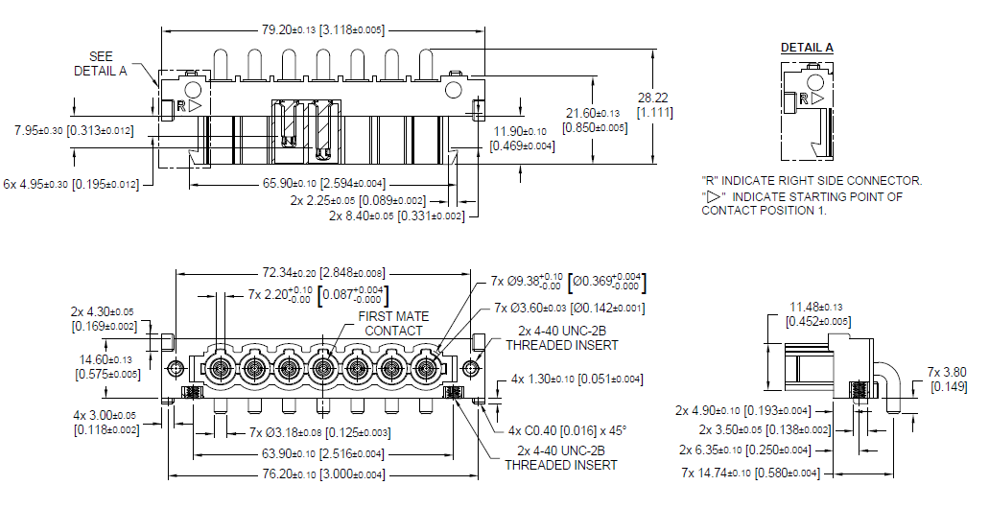 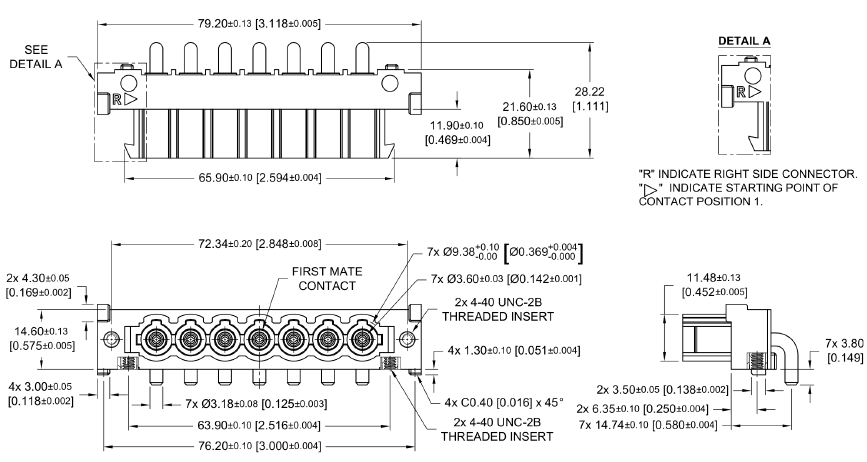 JS
Male Right Angle PCB ADDED DIMENSIONS
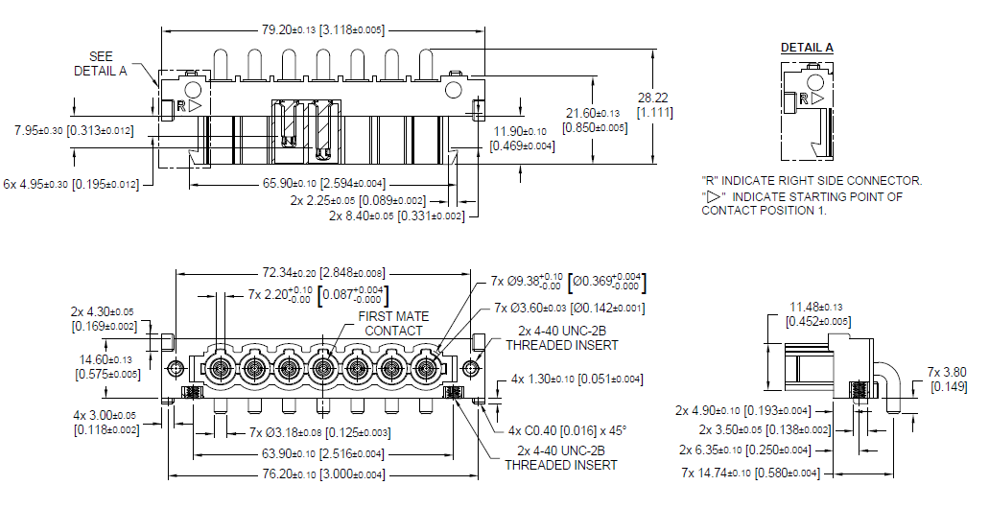 JS
Wipe Length
Added the following note:

Recommended wipe length for 1st mate is 7mm and standard is 4mm.
JS
Contact Us
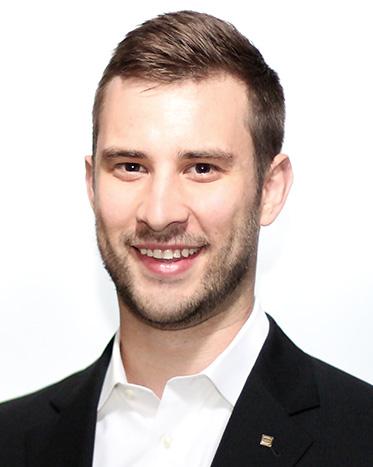 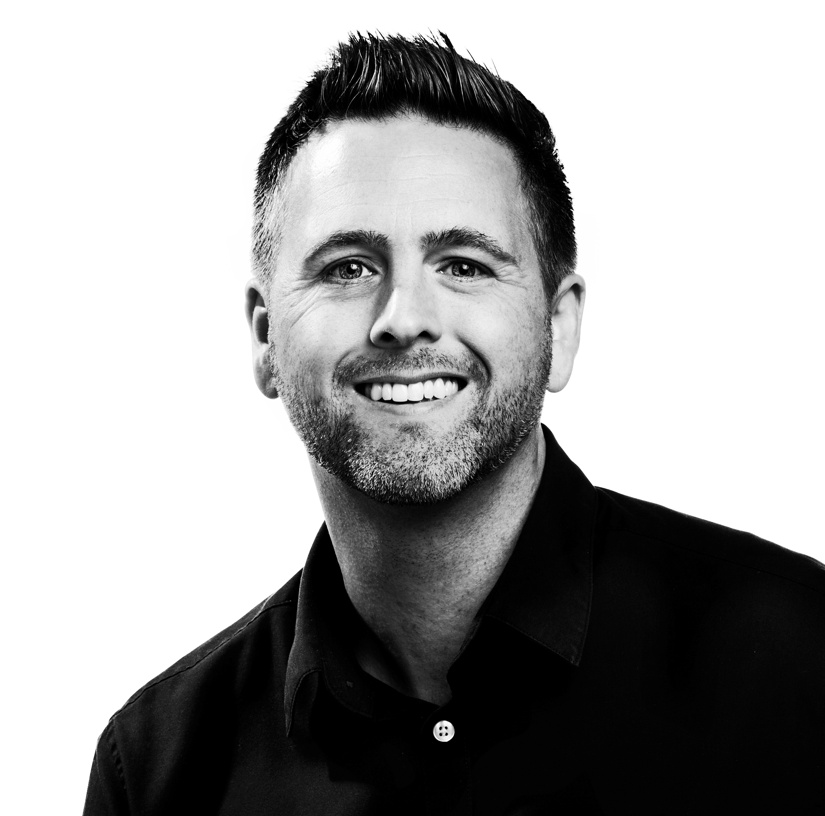 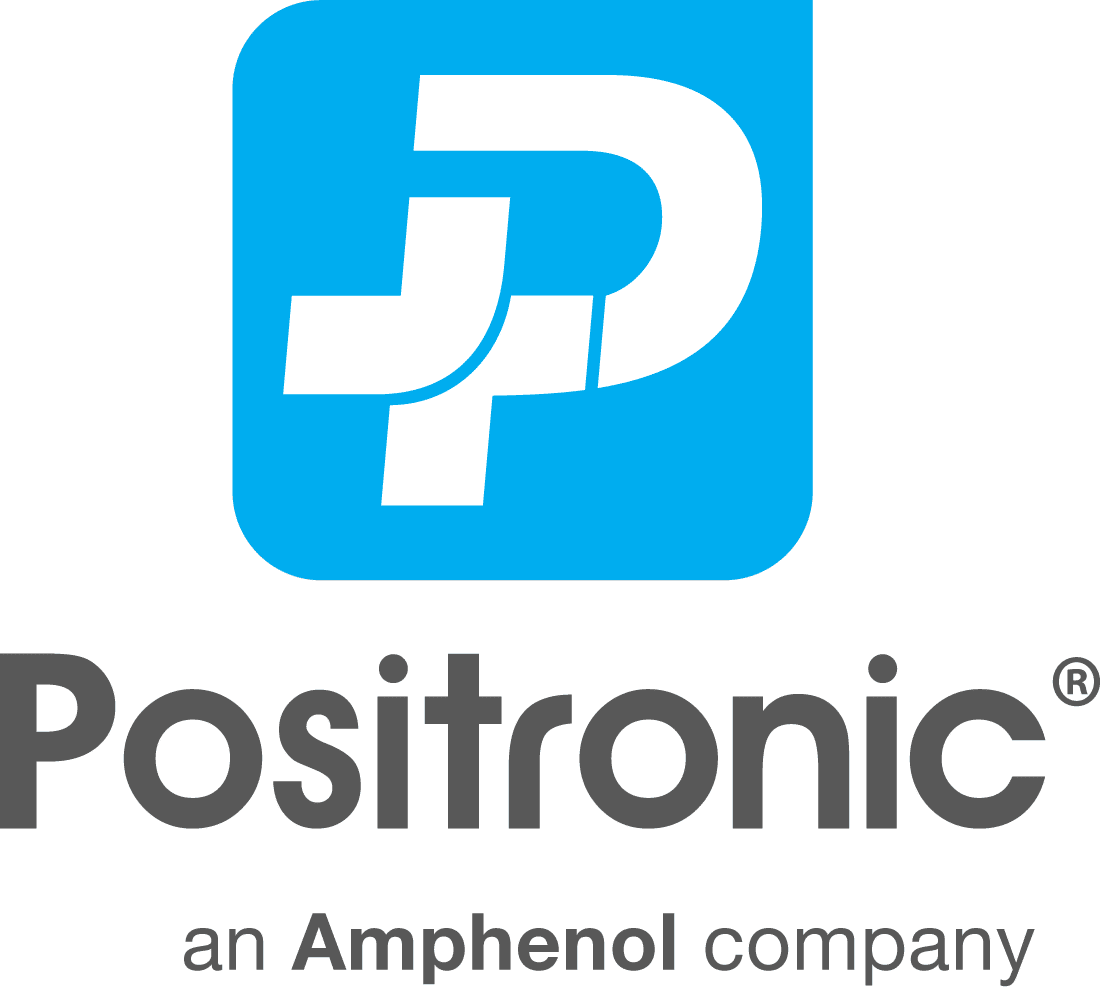 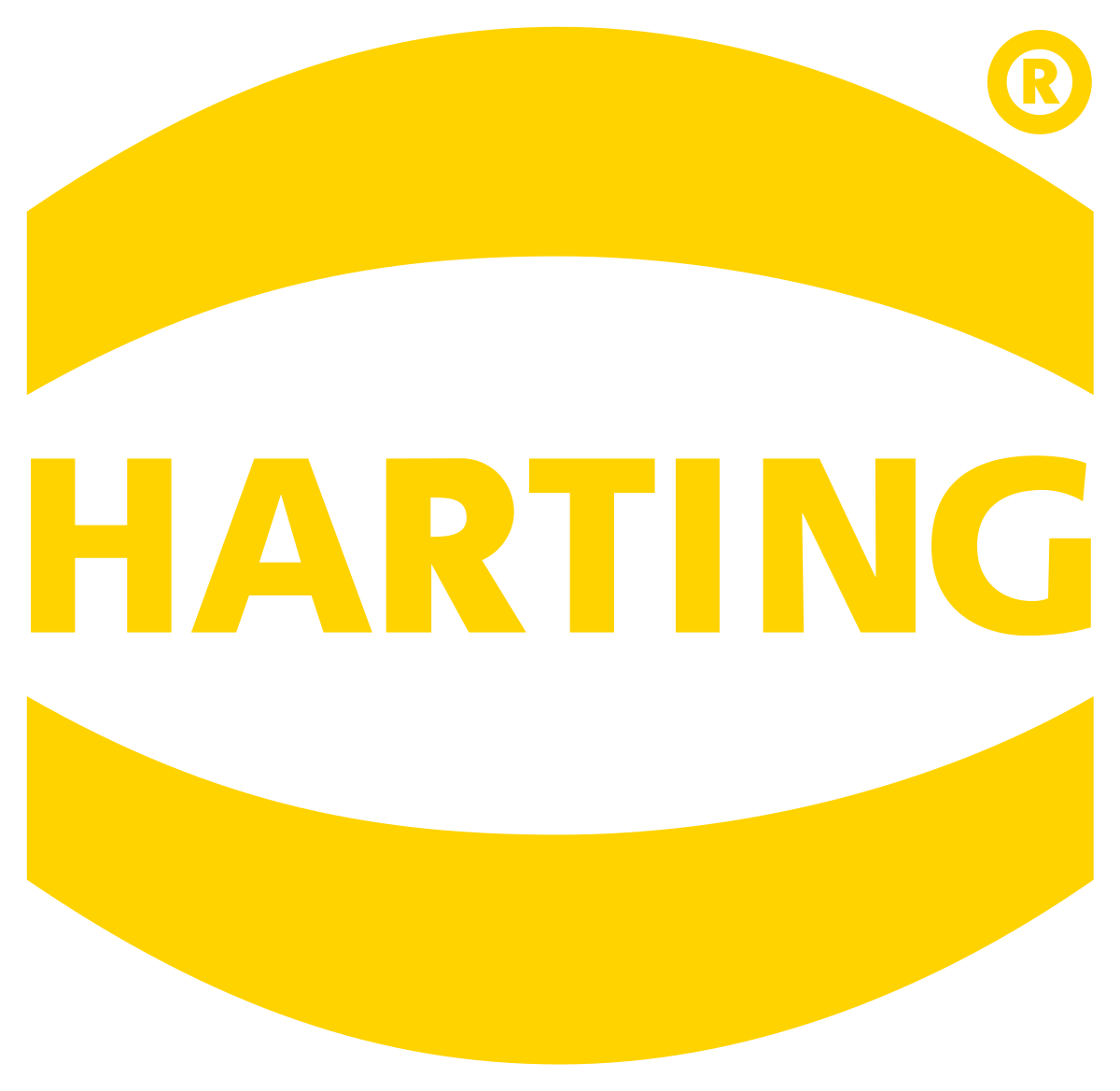 Will Stewart
Data Center Segment Manager
Harting of North America
william.stewart@harting.com
+1 (224) 762-0527
Jay Sandidge
Director of Marketing
Positronic Amphenol
jsandidge@connectpositronic.com
+1 (417) 343-4848